Mon arbre
L’activité
LA COMPTINE
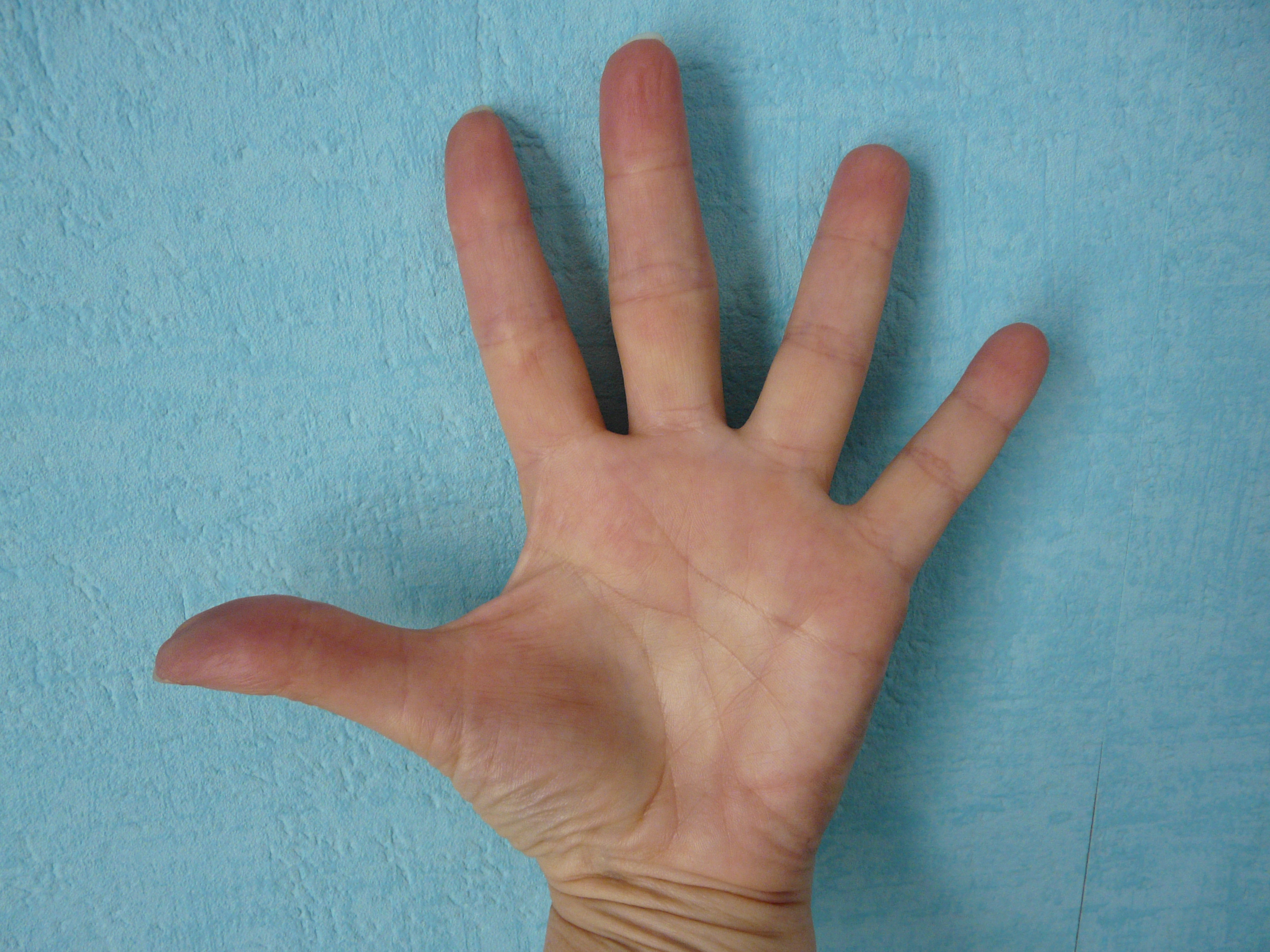 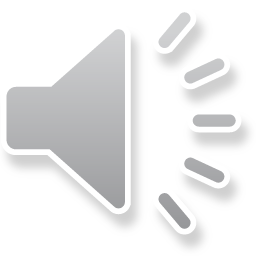 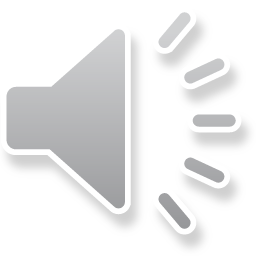 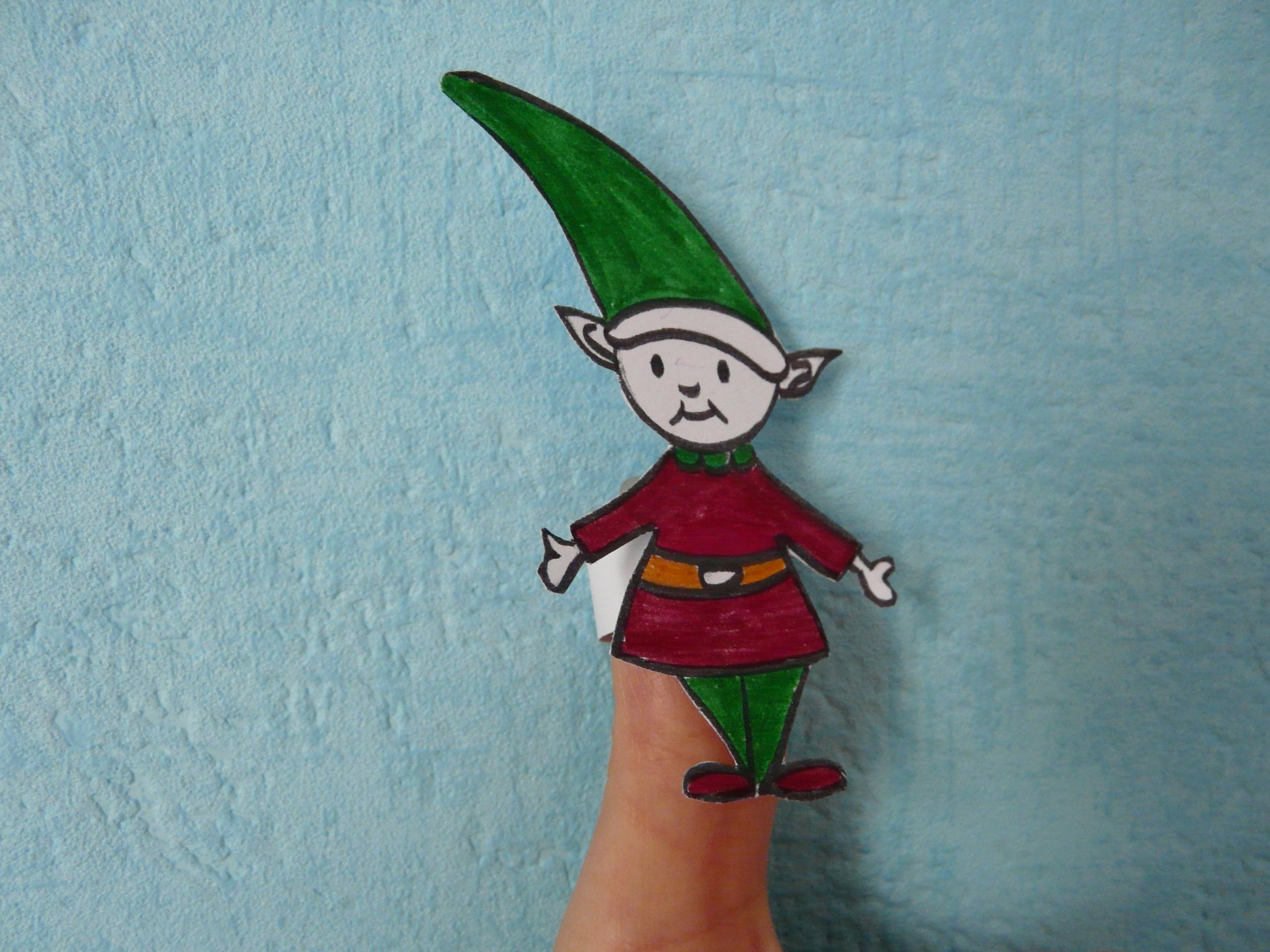 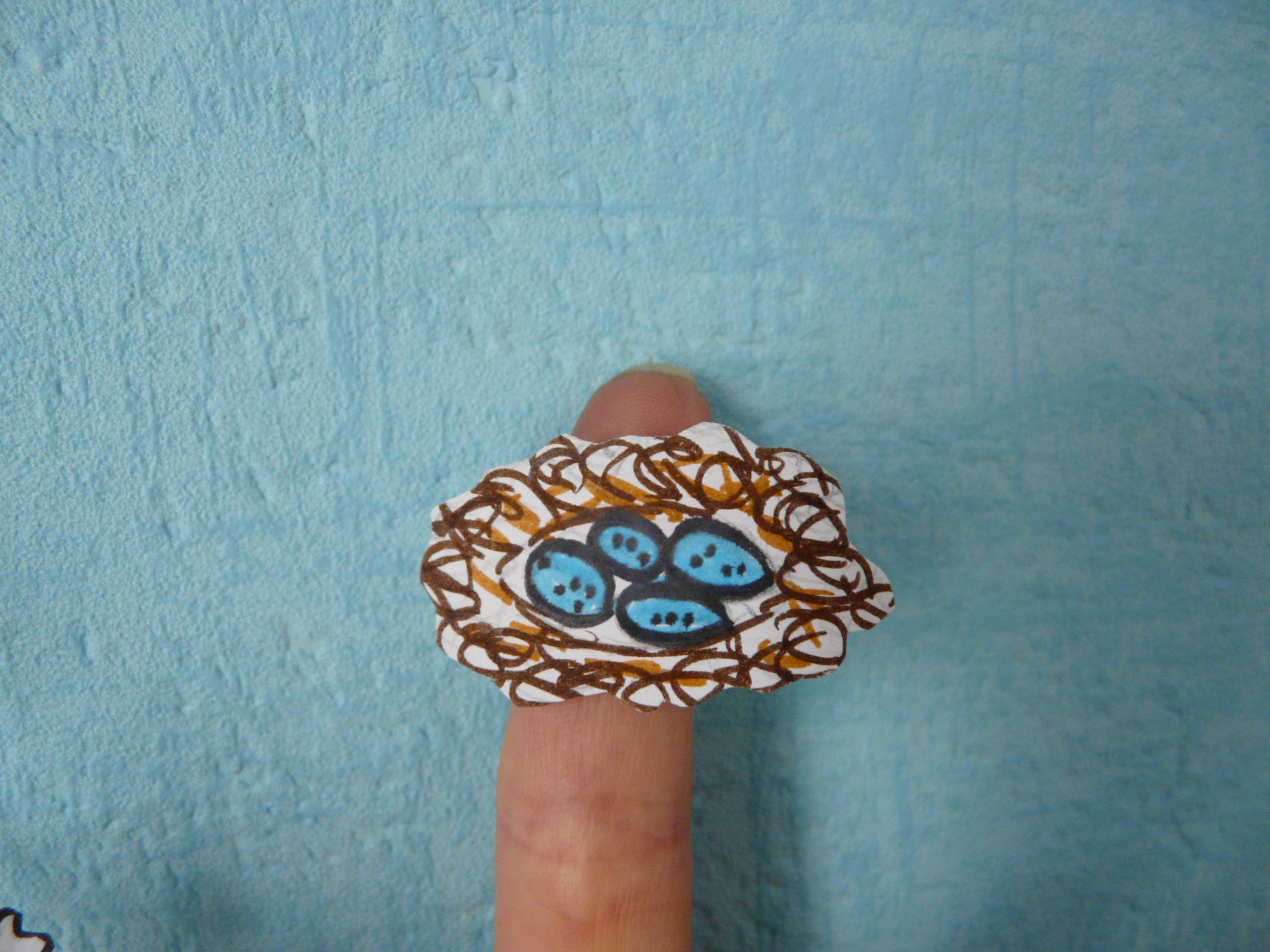 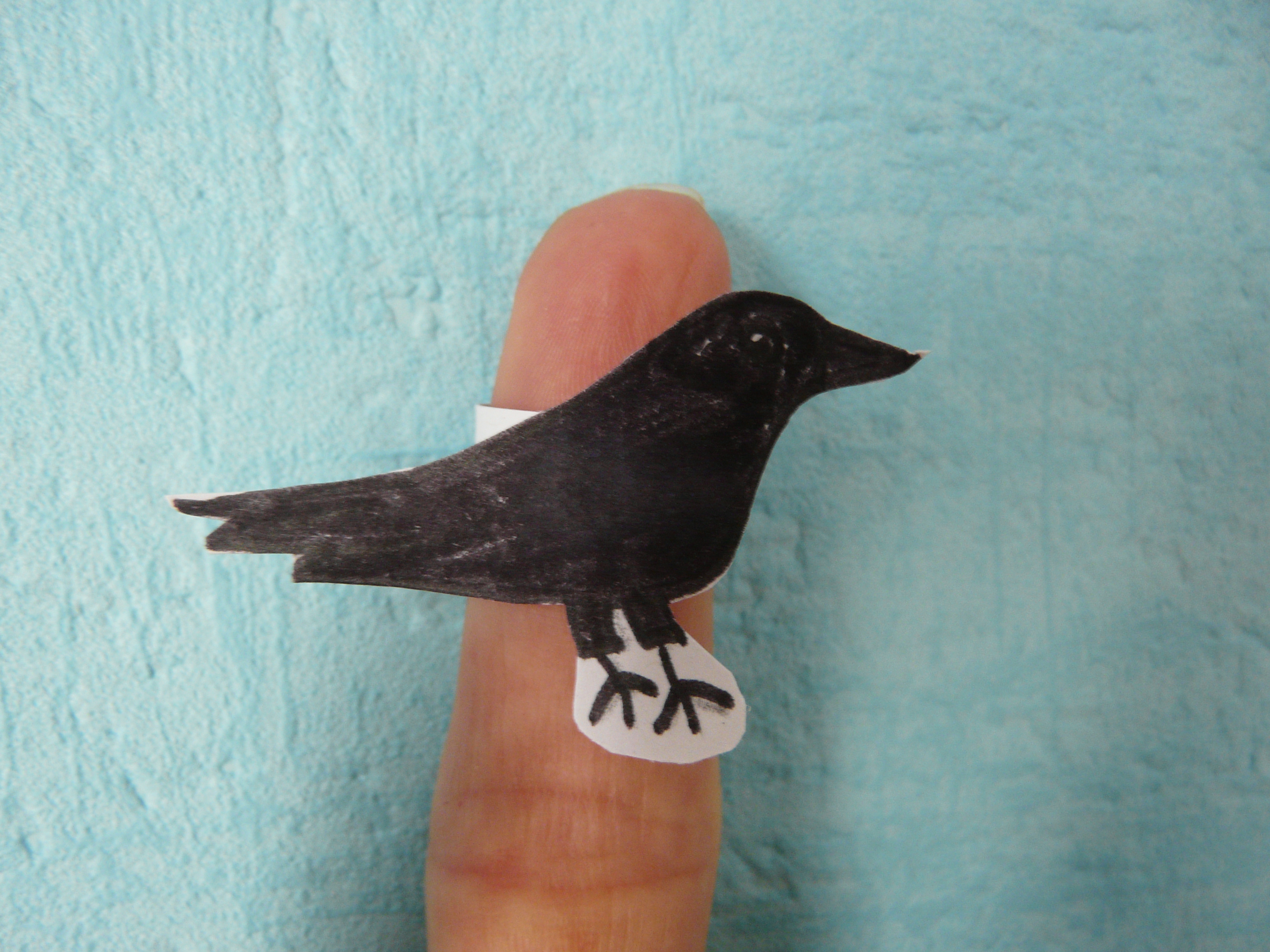 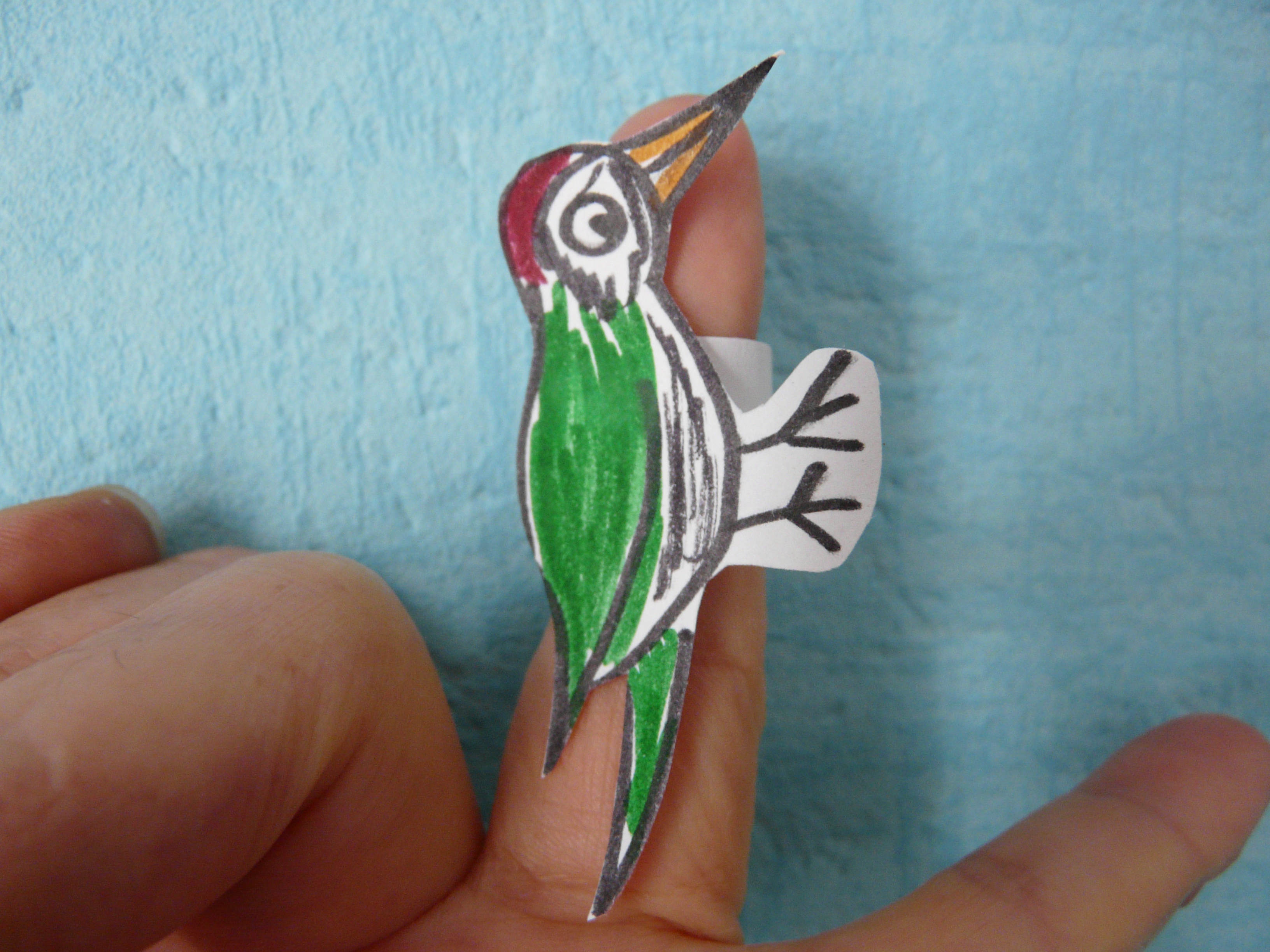 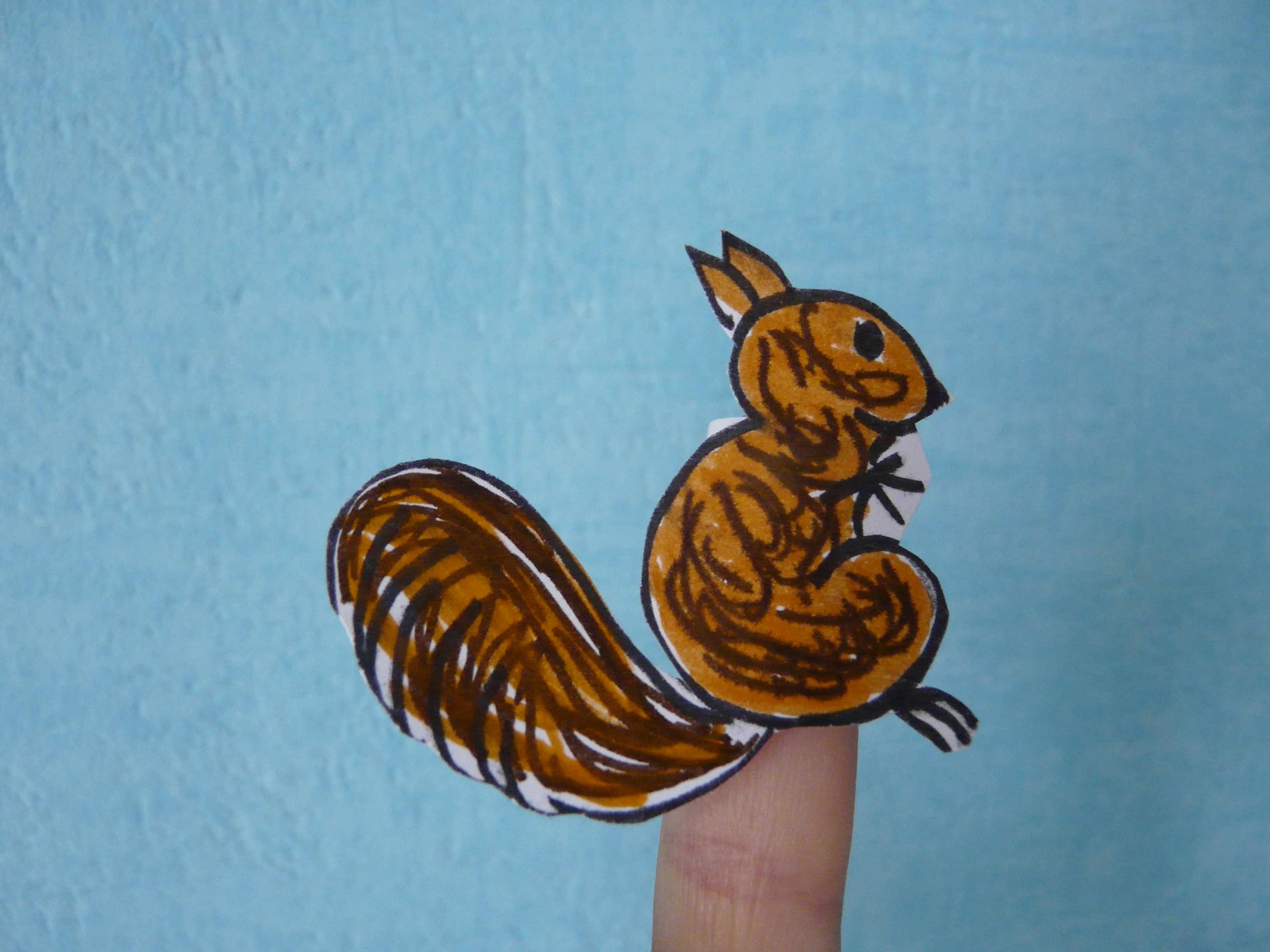 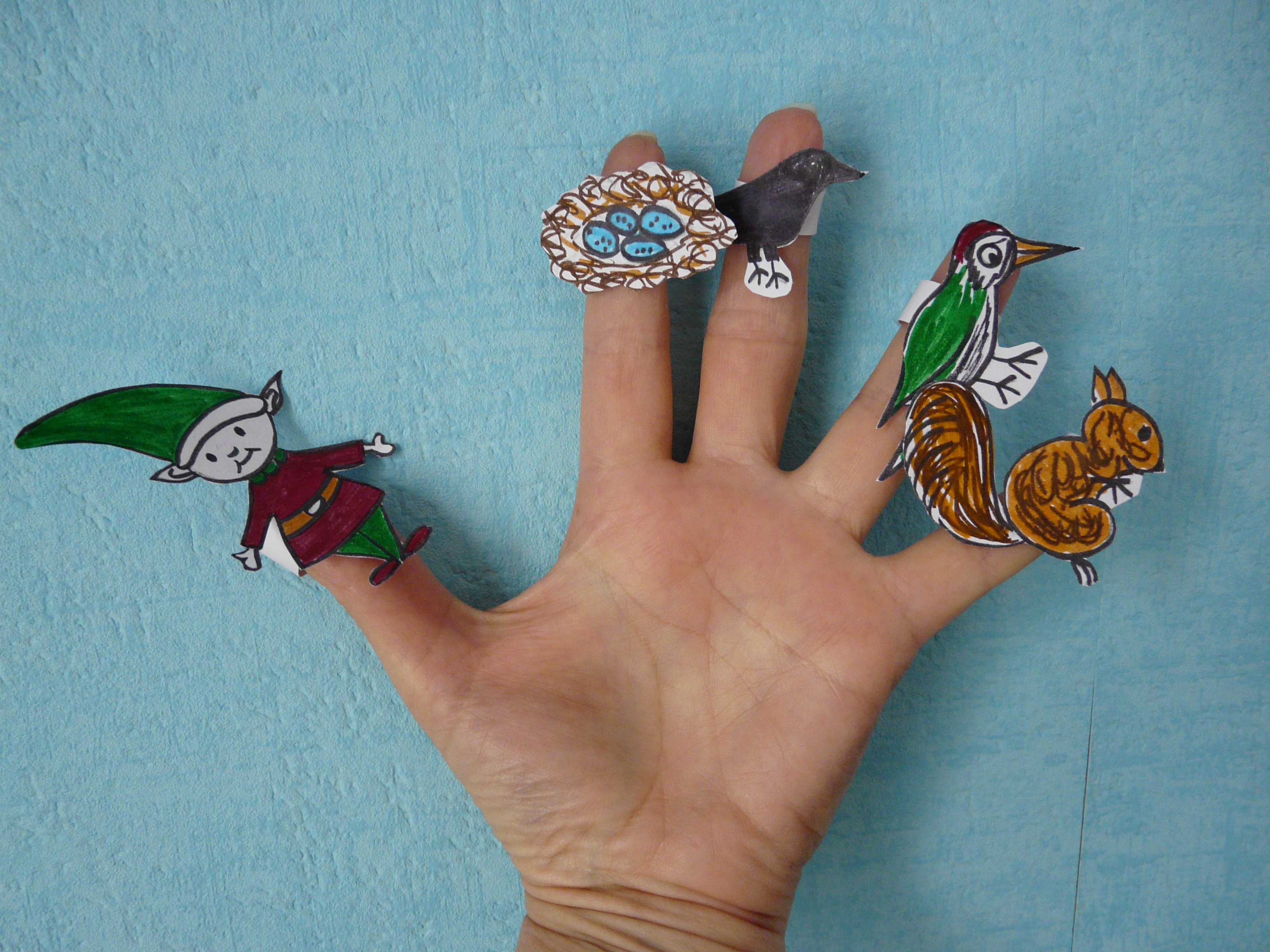